Security Engineering
Leture 6 – Risk Analysis with CORAS

Le Minh Sang Tran
Massacci - Paci - Tran - Security Engineering
►
Lecture’s objective
Provide you with the models and tools of the CORAS approach to successfully prepare the Presentation and Deliverables 
When:
Student presentations (to be submitted 1 day before)
22/10/2012: on Controls & Policies
12/11/2012: on DBSec/AppSec
03/12/2012: on Net/Web/Telecom
Student deliverables + final report:
30/10/2012: on Controls & Policies
20/11/2012: on DBSec/AppSec
11/12/2012: on Net/Web/Telecom
14/01/2012: final report
►
Massacci - Paci - Tran - Security Engineering
Outline
What is CORAS?
Central concepts
Steps of risk analysis in CORAS
Tool support and Demo
Summary
►
Massacci - Paci - Tran - Security Engineering
What is CORAS?
CORAS consists of three parts
A method for risk analysis
A language for risk modeling
A tool to support the risk analysis process
A stepwise, structured and systematic process
Asset-driven
Concrete tasks with practical guidelines
Model-driven
Models as basis for and input to analysis tasks
Models for documentation of results
Based on internationally established standards (ISO 31000)
Book: http://www.springer.com/computer/swe/book/978-3-642-12322-1
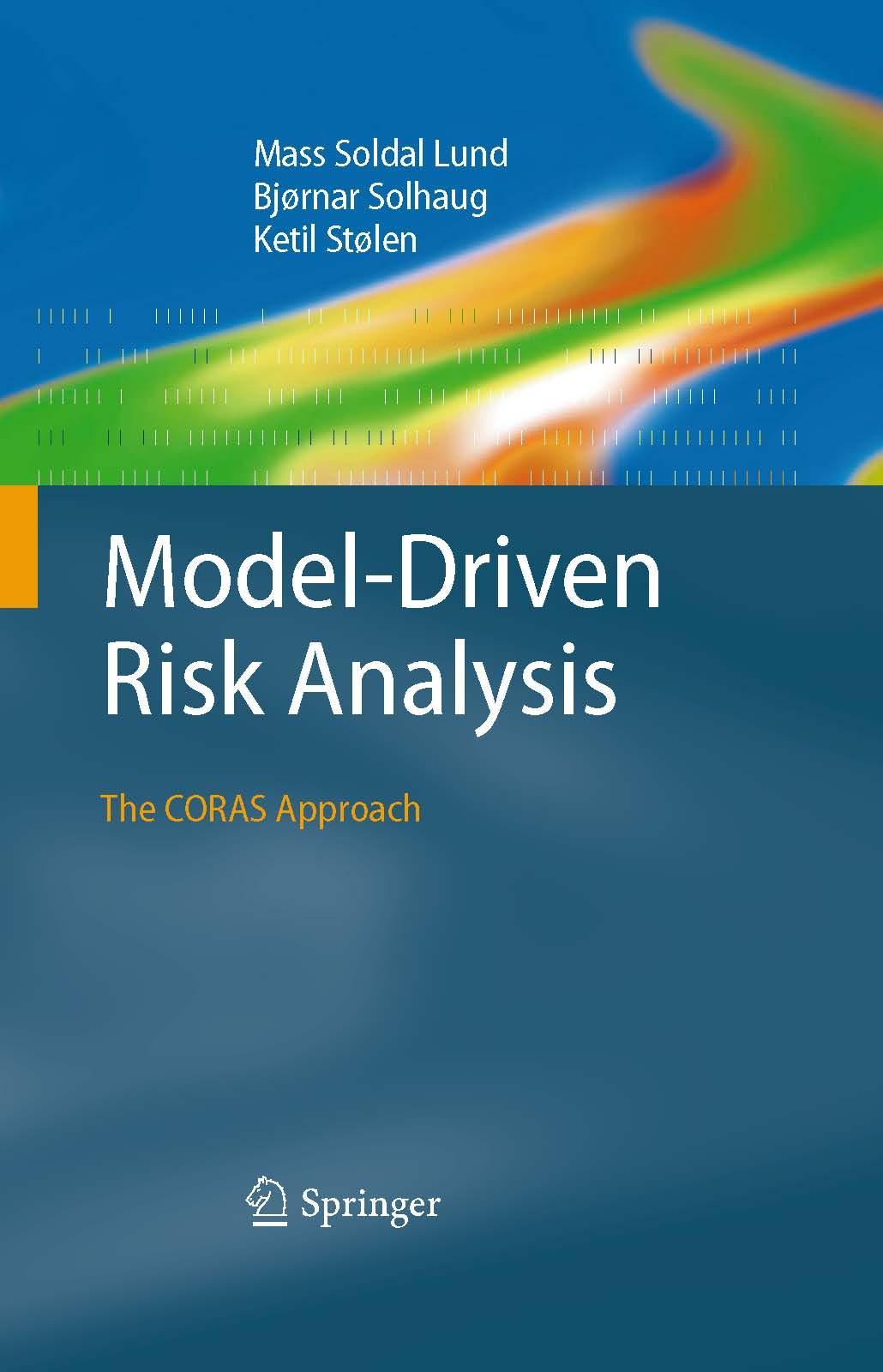 ►
Massacci - Paci - Tran - Security Engineering
Why do we analyze security risks?
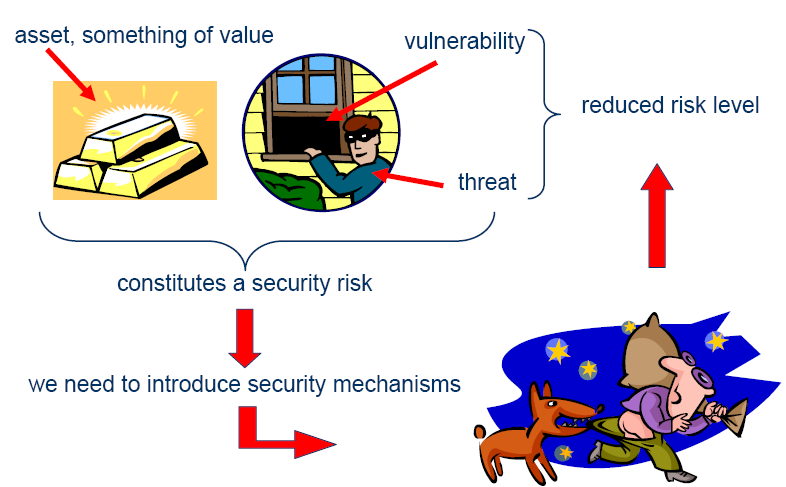 ►
Massacci - Paci - Tran - Security Engineering
Central Concepts
Party
Vulnerability
Asset
Threat
Treatment
Likelihood
Unwanted incident
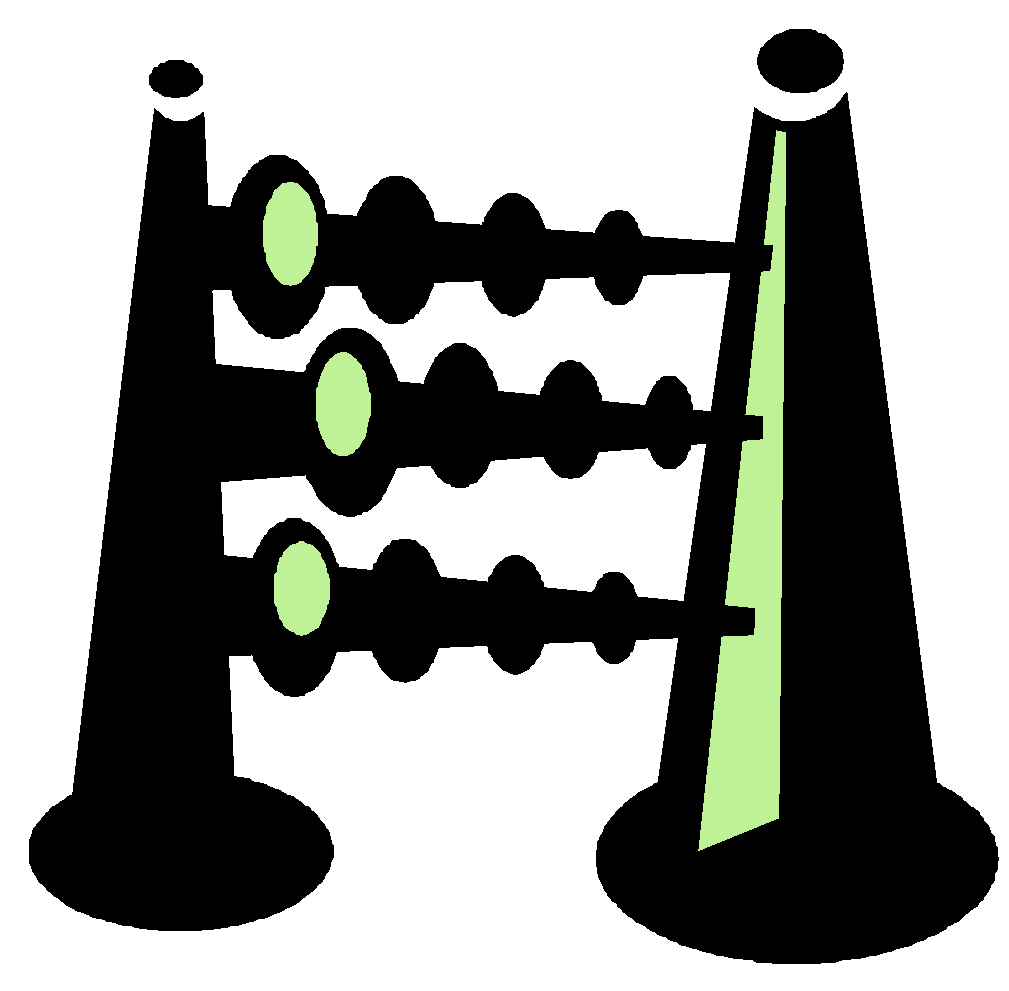 Risk
Consequence
►
Massacci - Paci - Tran - Security Engineering
[Speaker Notes: Or we can call these are the elements of risk analysis]
CORAS Modeling Concepts
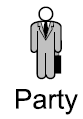 Party: 
An organization, company, person, group or other body on whose behalf a risk analysis is conducted
Asset: 
Something to which a party assigns value and hence for which the party requires protection
Unwanted incident: 
An event that harms or reduces the value of an asset
Vulnerability: 
A weakness, flaw or deficiency that opens for, or may be exploited by, a threat to cause harm to or reduce the value of an asset
Threat: 
A potential cause of an unwanted incident
Threat scenario: 
A chain or series of events that is initiated by a threat and that may lead to an unwanted incident
Treatment  (Treatment Scenario): 
An appropriate measure to reduce risk level
Risk:
The likelihood of an unwanted incident and its consequence for a specific asset
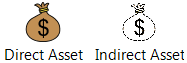 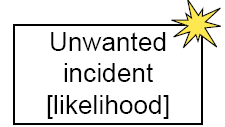 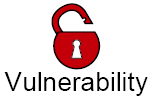 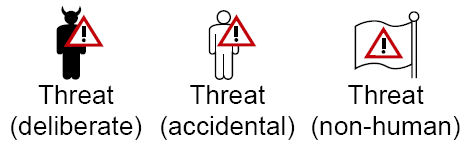 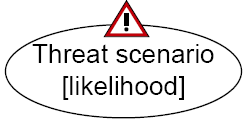 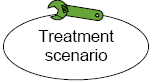 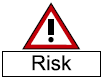 [Speaker Notes: This slide only gives definitions, we can skip this]
Example
Alice is a PhD student. She signed a contract to receive funding from the Big Corporation for her thesis topic. 
Alice’s thesis relates to business stuff of the Big Corporation.
Alice’s often works on her home laptop. She is living with Ann, her sister. Alice and Ann use the same laptop.
►
Massacci - Paci - Tran - Security Engineering
Example
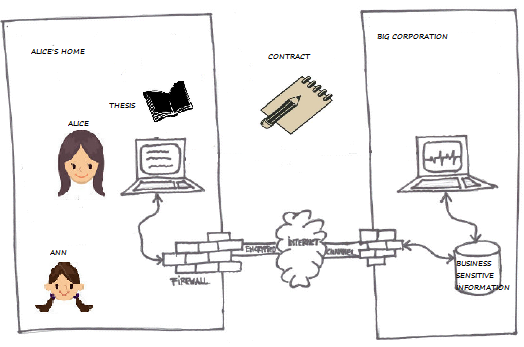 Issues:
Alice is worried about losing the work she has done on her thesis
Big Corporation worried that sensitive business information with reach its competitors
Hence, they decide to do security risk analysis to determine  if the risk level is acceptance
►
Massacci - Paci - Tran - Security Engineering
Step1: High level analysis
Output of this step:
Asset diagram
List of Preliminary Unwanted incidents
How:
Asset Analysis
Identify involving parties
Identify assets of each party intend to protect
The “THINGS” that are valuable
Relations between assets
Harm in one asset might harm also other assets.
Identify Preliminary Unwanted incidents
►
Massacci - Paci - Tran - Security Engineering
[Speaker Notes: Party: An organization, company, person, group or other body on whose behalf a risk analysis is conducted]
Asset Analysis
Party:
Alice, Big Corporation (BC)
Asset:
PhD thesis
Business sensitive information
Alice’s reputation
BC’s reputation
Compliance with contract between Alice and BC
►
Massacci - Paci - Tran - Security Engineering
[Speaker Notes: Party:
Hints: Owner of some valuable resource, people who worried (Alice, BigC), not Ann]
Asset Diagram
We use an Asset diagram to model the parties involved in the analysis, which assets they want to protect, and whether harm to one asset may cause harm to any of the others.
Notions to be used in Asset Diagram
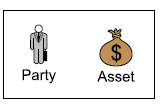 ►
Massacci - Paci - Tran - Security Engineering
Example: Asset diagram
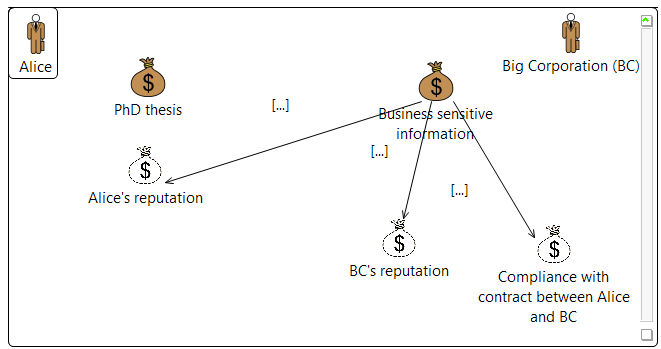 ►
Massacci - Paci - Tran - Security Engineering
High level Risk analysis
Preliminary Unwanted Incidents
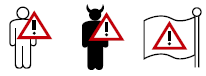 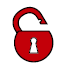 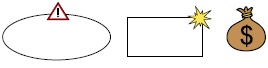 ►
Massacci - Paci - Tran - Security Engineering
[Speaker Notes: Khá giống slide 7/8 của lecture 5: email 2 và email 3]
Step 2: Approval
Output:
Likelihood and Consequence scales
Risk matrices
How:
Define:
Likelihood scale and its description
Consequence scale for each asset
Agree on Risk Matrix and its meaning
►
Massacci - Paci - Tran - Security Engineering
Example: Define Likelihood scale
Likelihood scale
►
Massacci - Paci - Tran - Security Engineering
[Speaker Notes: Likelihood: 
The frequency or probability of something to occur]
Example: Define Likelihood scale
Likelihood scale
►
Massacci - Paci - Tran - Security Engineering
Example: Define Consequence Scale
Consequence scale (for direct Asset: PhD thesis)
►
Massacci - Paci - Tran - Security Engineering
[Speaker Notes: Consequence: 
The impact of an unwanted incident on an asset in terms of harm or reduced asset value]
Consequence scale (for direct Asset: Business sensitive information)
►
Massacci - Paci - Tran - Security Engineering
Example: Risk Matrix
Agree on Risk Matrix and its meaning
►
Massacci - Paci - Tran - Security Engineering
Example: Risk Matrix
Agree on Risk Matrix and its meaning
►
Massacci - Paci - Tran - Security Engineering
Step 3: Risk Identification
Output:
Threat diagram
How:
Identify risk that might harm clients’ assets
How a threat exploits a vulnerability to cause an unwanted incident that harms the client’s asset
(proposed) Sub steps:
Identify Assets and Threats
Identify Unwanted Incidents
Identify Threat Scenarios
Identify Vulnerabilities
Notions to be used in Threat diagram
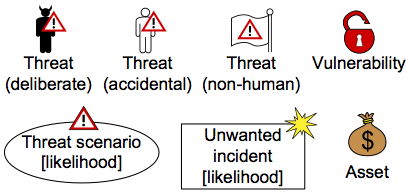 ►
Massacci - Paci - Tran - Security Engineering
How: identify threats
Answer the question: 
“What are the threats?”
Hints:
“Accidental threat”: users/ roles inside the system
Attackers from outside: “deliberate threat”
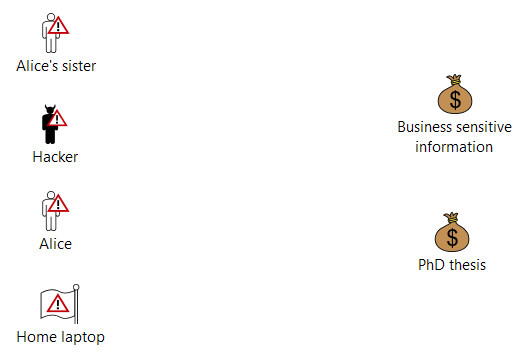 ►
Massacci - Paci - Tran - Security Engineering
How: identify Unwanted Incidents
Answer the question:
What (unwanted incidents) do we fear will happen?
Hints:
From Preliminary Unwanted Incidents (in Step 1)
“impact” relation
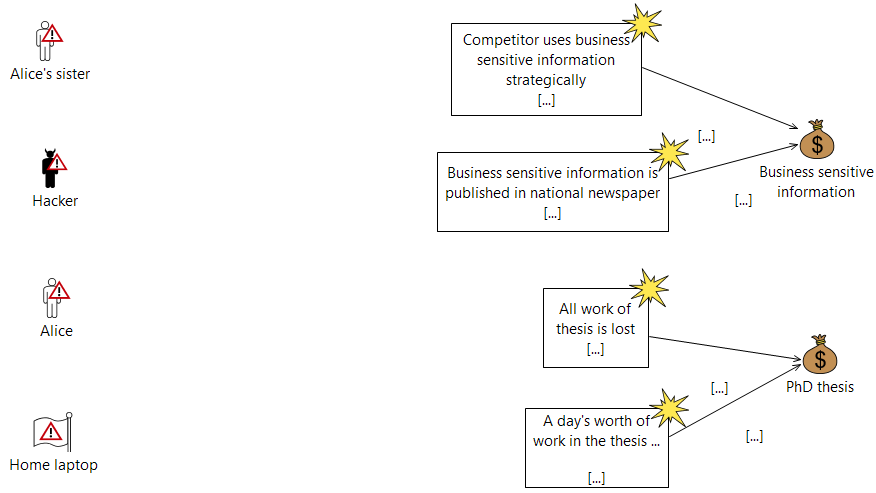 ►
Massacci - Paci - Tran - Security Engineering
How: identify Threat Scenarios
Answer the question:
How does it happen? It happens by which threat scenarios?
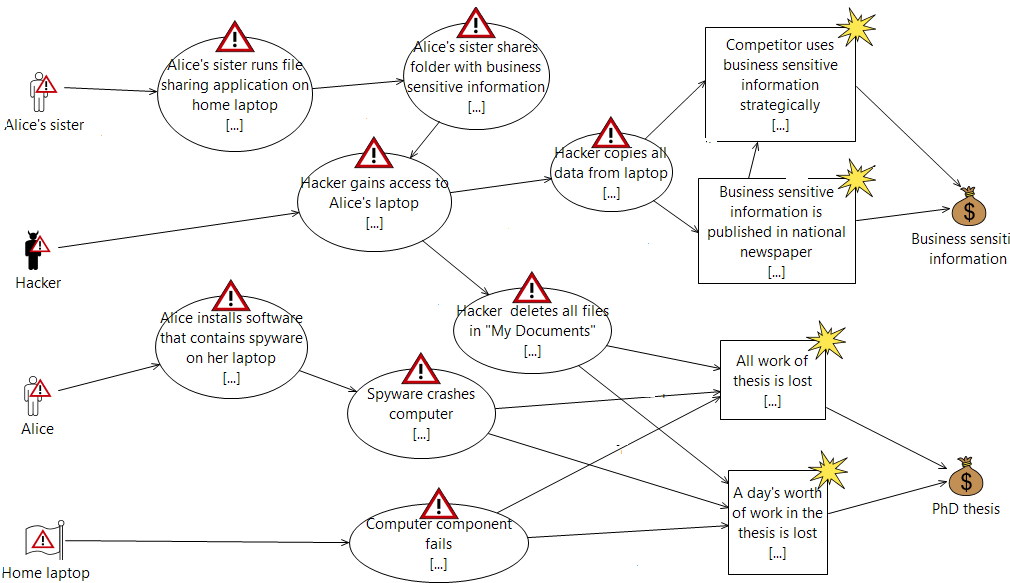 “impact”
“initiate”
“leads to”
►
Massacci - Paci - Tran - Security Engineering
How: identify Vulnerabilities
Answer the question:
Which vulnerabilities makes this possible?
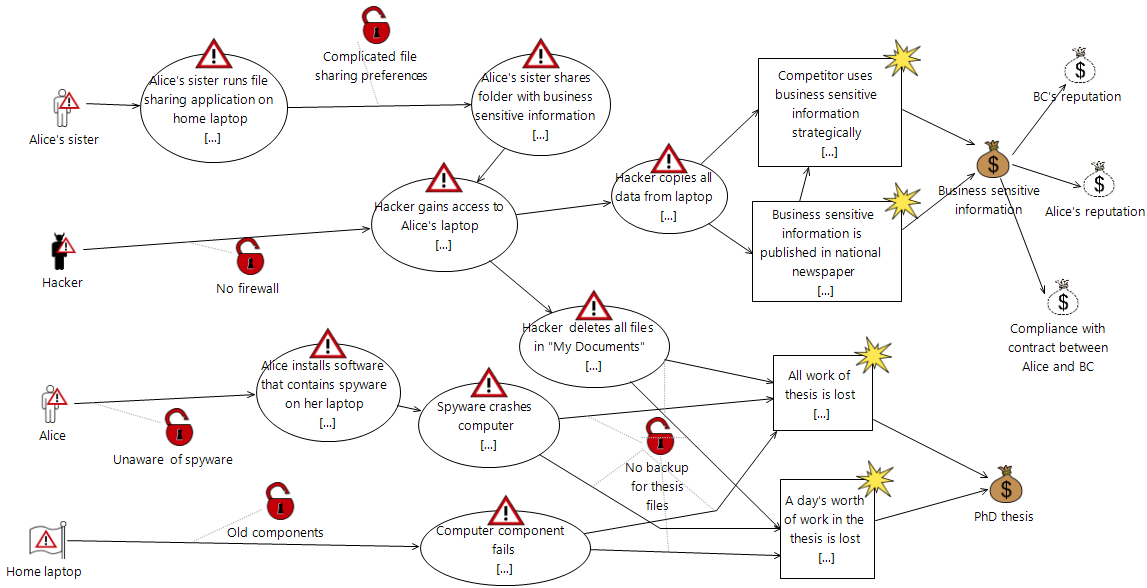 “vulnerability target”
►
Massacci - Paci - Tran - Security Engineering
Step 4: Risk estimation
Output:
Completed Threat diagrams with Likelihood and Consequences assigned
How: base on Likelihood and Consequence approved in Step 2
Assign likelihoods to each Unwanted Incidents and each Threat Scenario
Assign consequences to each “impact” relation
►
Massacci - Paci - Tran - Security Engineering
Example: Assign Likelihood and Consequence
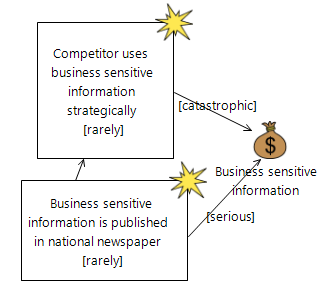 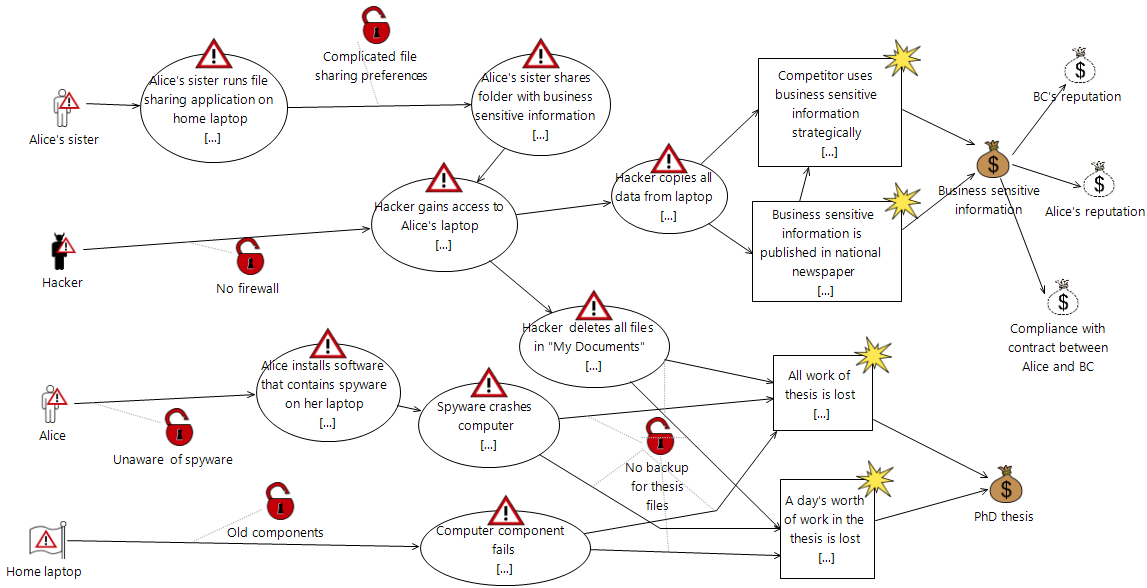 ►
Massacci - Paci - Tran - Security Engineering
Example: Assign Likelihood and Consequence
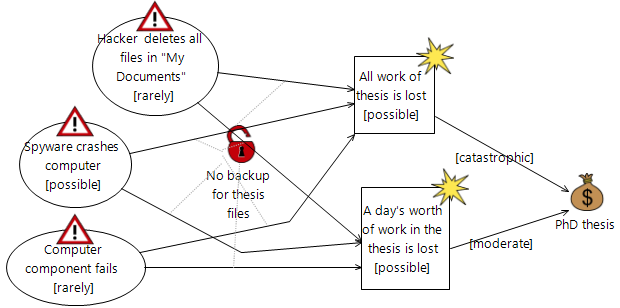 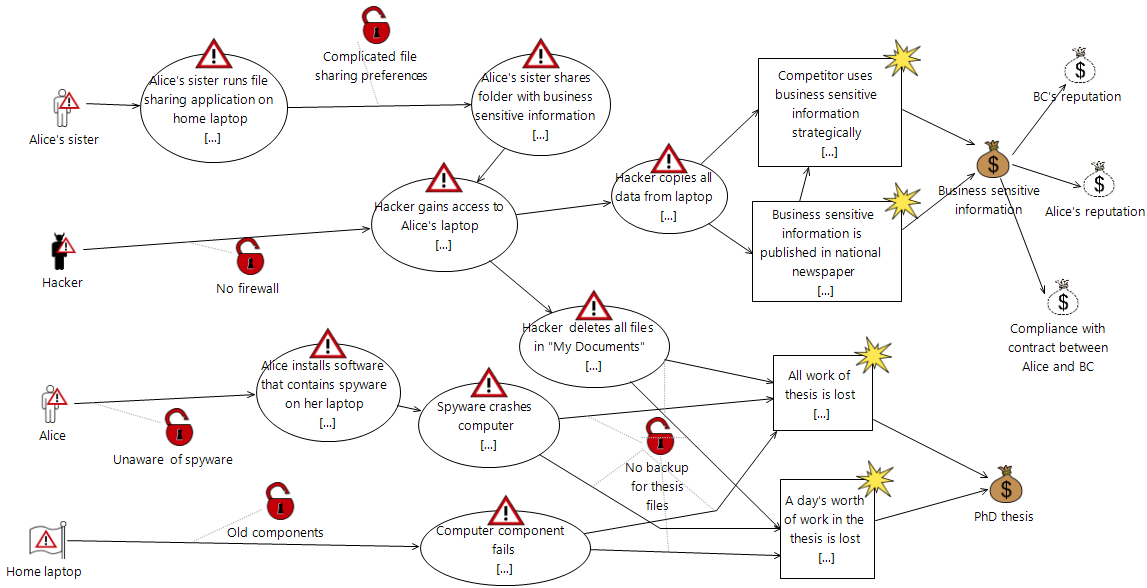 ►
Massacci - Paci - Tran - Security Engineering
Step 5: Risk evaluation
Output:
Completed Risk Matrix
Risk Diagram
How:
Evaluate which risks are acceptable and which are not
Enter the risks into the Risk Matrix (from step 2)
Give overview of the risks by summarizing risks in the Risk Diagram
►
Massacci - Paci - Tran - Security Engineering
Example: completed Risk Matrix
►
Massacci - Paci - Tran - Security Engineering
Example: completed Risk Matrix
►
Massacci - Paci - Tran - Security Engineering
Summarizing the Risk picture
We use Risk diagram to show how Threats pose Risks to the Assets

Notions to be used in Risk diagram:
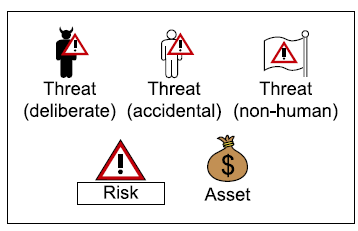 ►
Massacci - Paci - Tran - Security Engineering
Example: Risk diagram
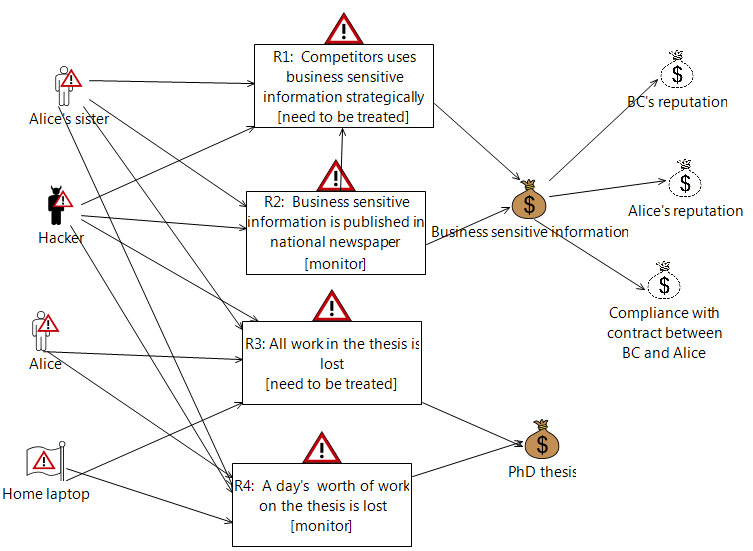 ►
Massacci - Paci - Tran - Security Engineering
Step 6: Risk treatment
Output:
Treatment diagram (=Threat diagram with Treatment added)
(or also Treatment Overview diagram)
How:
Identify Treatment : 
What can we do to reduce the risks to an acceptable (or monitor) level?
Create Treatment diagram:
Copy elements from Threat diagram
Add Treatment Scenarios
Notions to be used in Treatment Diagram
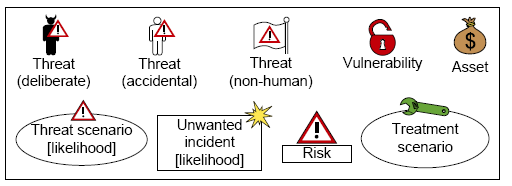 ►
Massacci - Paci - Tran - Security Engineering
Example: Treatment Diagram
“treat” relation
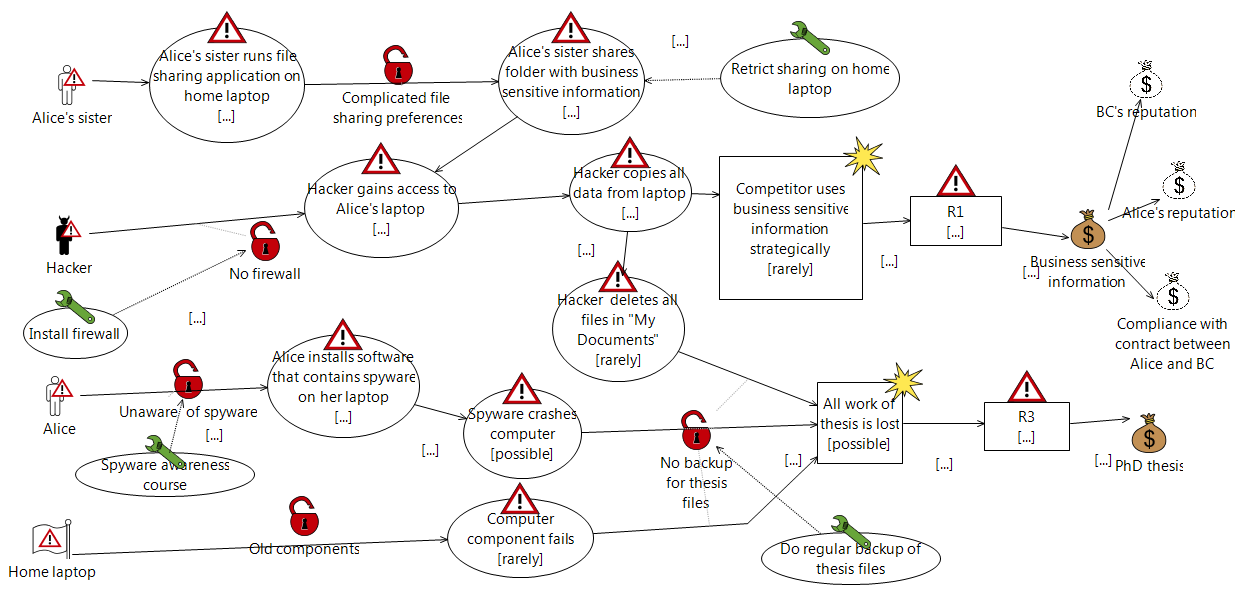 ►
Massacci - Paci - Tran - Security Engineering
Example: Treatment Overview Diagram
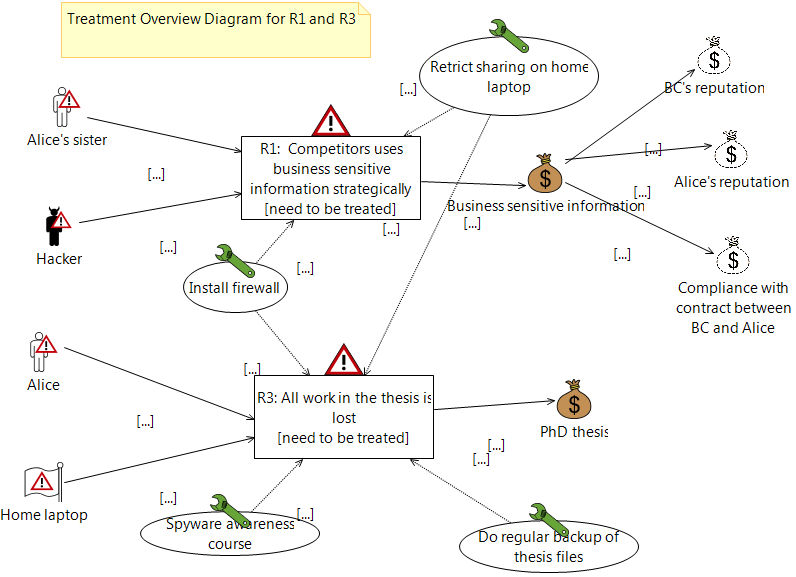 ►
Massacci - Paci - Tran - Security Engineering
Tool Support and Demo
The CORAS tool is a diagram editor
Support for making all kinds of CORAS diagrams
Design for on-the-fly modeling during structured brainstorming at analysis workshops
Ensures syntactically correct diagrams
Used during all steps of the risk analysis
Input to the various tasks
Gathering and structuring of information during the tasks
Documentation of analysis results
Available for download: http://coras.sourceforge.net/
►
Massacci - Paci - Tran - Security Engineering
Tool Support: Screenshot
Tool bar
Pull-down menu
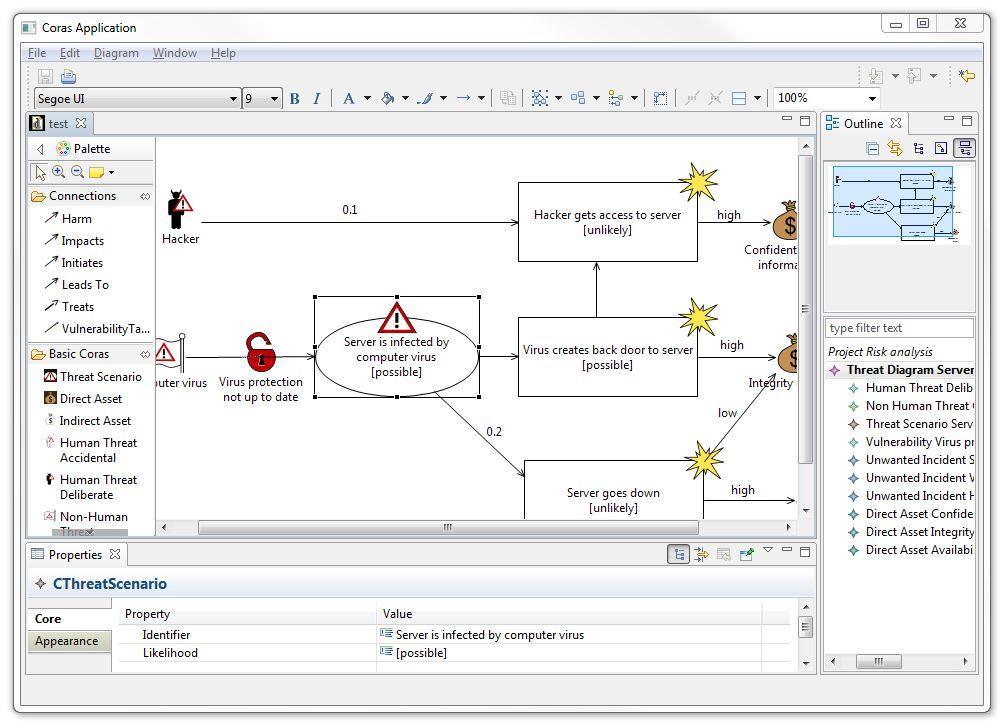 Palette
Outline
Canvas
Properties window
►
Massacci - Paci - Tran - Security Engineering
Summary
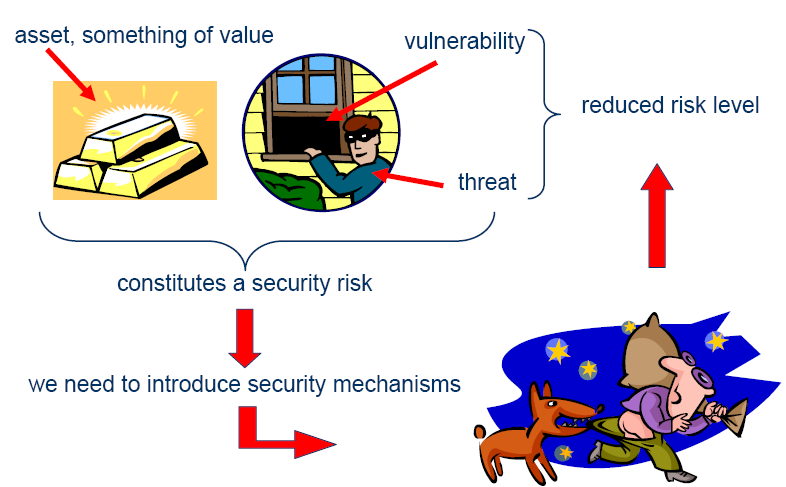 ►
Massacci - Paci - Tran - Security Engineering
Summary
CORAS risk model in a nutshell
Remove threat
Reduce consequence
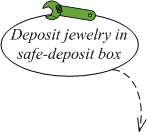 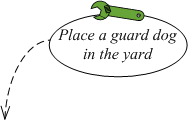 Threat scenario (initiated by threat)
Vulnerability
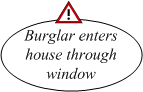 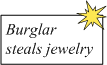 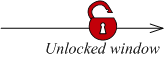 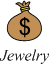 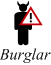 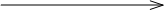 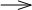 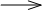 Unwanted incident 
(leaded by threat scenario)
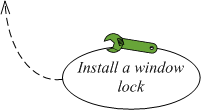 Threat
Remove vulnerability
►
Massacci - Paci - Tran - Security Engineering
Credits
M.Lund, B.Solhaug, K.Stolen, Model-Driven Risk Analysis: The CORAS approach. Springer 2011.
Heidi E.I.Dahl, ESSCaSS 2008, NODES Tutorial.
Atle Refsdal, ERISE 2011 tutorial.
►
Massacci - Paci - Tran - Security Engineering